DRAFT ISPM Revision of ISPM 4: Requirements for the establishment of pest free areas (2009-002)
IPPC First consultation period 1 July to 30 September 2021
Background
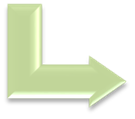 [Speaker Notes: SC: Standards Committee
TPPT: Technical Panel on Phytosanitary Treatments (who is the drafting body of this ISPM)]
General Considerations
Reason for the revision
Since adoption of ISPM 4 in 1995, new information and guidance became available, including new ISPMs on pest free areas
ISPM 6 Surveillance and ISPM 8 Determination of pest status in an area were recently revised. Both standards are related to ISPM 4 via requirements on pest surveillance and information needed for determining pest status
Revised draft ISPM 4 describes specific requirements for establishment and maintenance pest free areas, including surveillance and pest status determination
[Speaker Notes: See specification 56: https://www.ippc.int/en/publications/1315/]
Scope
This standard describes the requirements for the establishment and use of pest free areas (PFAs) as a phytosanitary measure to:
attain or maintain the pest freedom of an area
support the phytosanitary certification of plants, plant products and other regulated articles exported from the PFA
support the scientific justification for phytosanitary measures required by an importing country for protection of an endangered area
This standard does not cover pest free places of production or pest free production sites, the requirements for which can be found in ISPM 10
Outline of Requirements
Highlights of the revision
The following new guidance was added connecting the draft to Article IV.2(e) of the IPPC and ISPM 1:
PFA is a phytosanitary measure that may be used to facilitate safe trade and protect plant resources. 
NPPOs should consider a PFA to be a sufficient phytosanitary measure for managing pest risk when used alone.
The phytosanitary measures used to establish or maintain the PFA should be based on the assessed pest risk.
PFA may be applied to an entire country or part of it.
Major drafting issues
Other relevant information and  Potential Implementation Issues
EWG drafted a suggestion for creating a multilateral recognition for PFAs; currently, the necessary mechanism doesn’t exist within the IPPC framework, therefore this text was removed during the SC review.
There is a need for further diagnostic protocols and sampling tools to reduce potential disagreements between contracting parties about the equivalence of different methods.
Further implementation guidance is needed for the following issues:
using general surveillance as a sufficient evidence to support the establishment or maintenance of a PFA;
determining the size of the PFA buffer zone under different circumstances;
identifying requirements to be included in a review of a PFA programme;
building trust in the PFA between contracting parties.
Thank you
IPPC SecretariatFood and Agriculture Organization of the United Nations (FAO)ippc@fao.org | www.ippc.int